Forum Historia
4
3. Käytännölliset roomalaisetTAITOTEHTÄVÄ: KUVIA ROOMASTA
Mitä kuvat kertovat 
Rooman kulttuurista ja arjesta?
Mosaiikkeja käytettiin paljon koristeina erityisesti lattioissa. Esimerkiksi liikkeiden eteen tehtiin mainoksia mosaiikilla. 
Kuva-aiheet vaihtelivat arkisista aiheista sankaritarinoihin.
Korkokuvat olivat myös suosittuja erityisesti rakennusten koristeina ja hautauurnissa.
Tehtävä: Mitä saat tietää Rooman kulttuurista ja arjesta seuraavien kuvien perusteella?
Forum Historia 4, luku 3
2
Lattiamosaiikki, Tor Marancia, Rooma
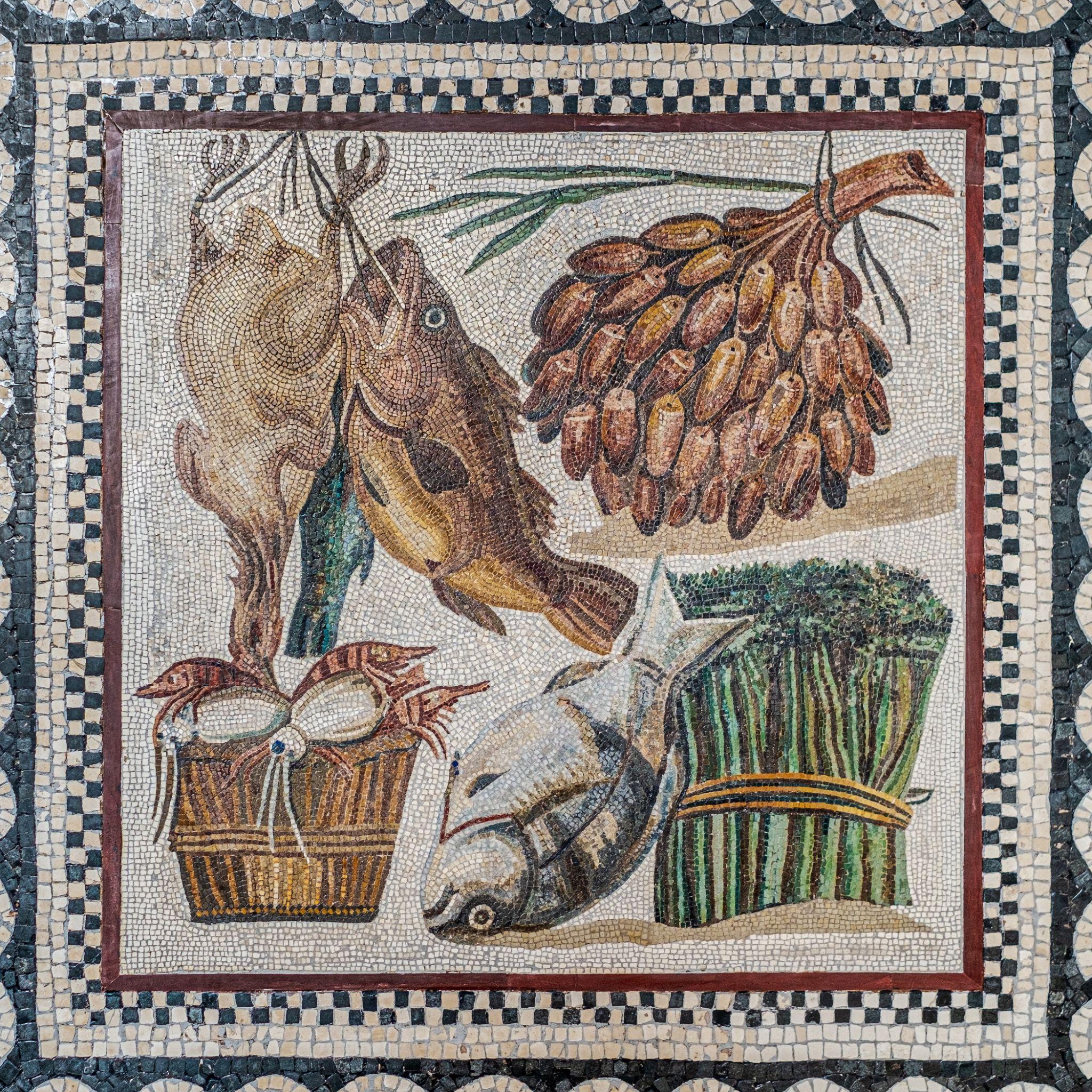 Kuva: Adobe Stock
Forum Historia 4, luku 3
3
Roomalainen reliefi
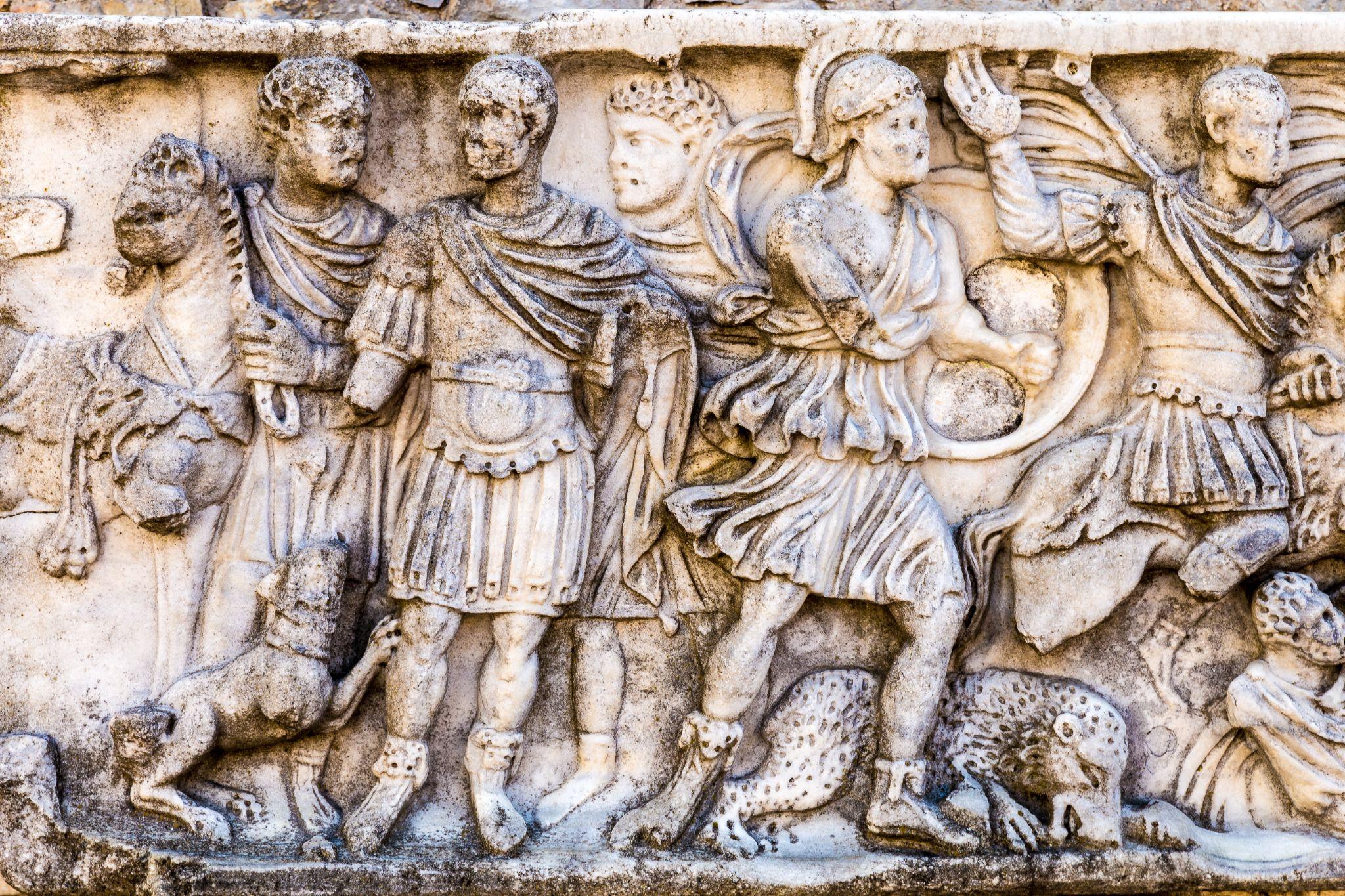 Kuva:Adobe Stock
Forum Historia 4, luku 3
4
Lattiamosaiikki, Villa Romana del Casale, Sisilia
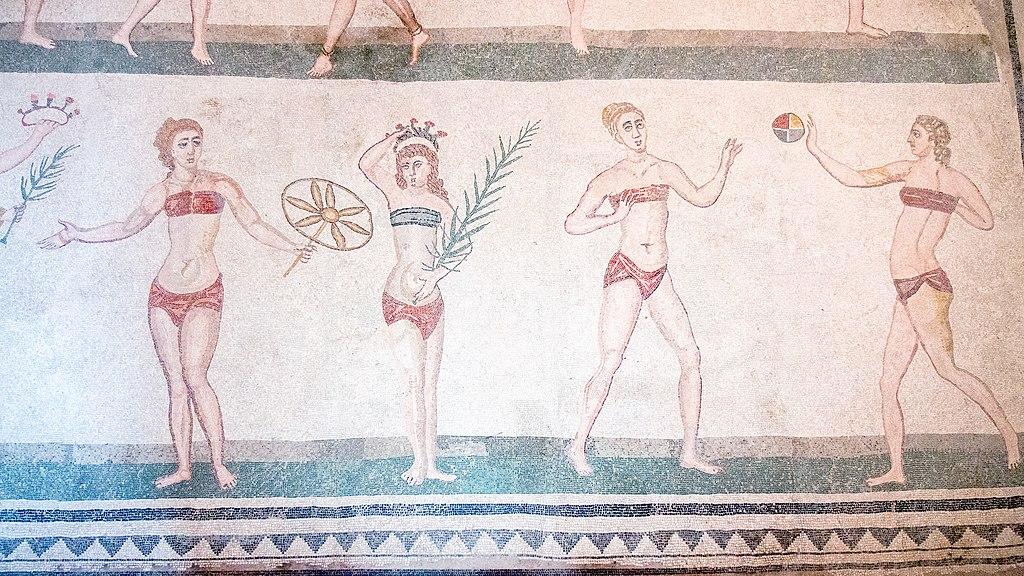 Kuva: Wikimedia Commons. CC-BY-SA 2.0.
Forum Historia 4, luku 3
5
Lattiamosaiikki, Villa Romana del Casale, Sisilia
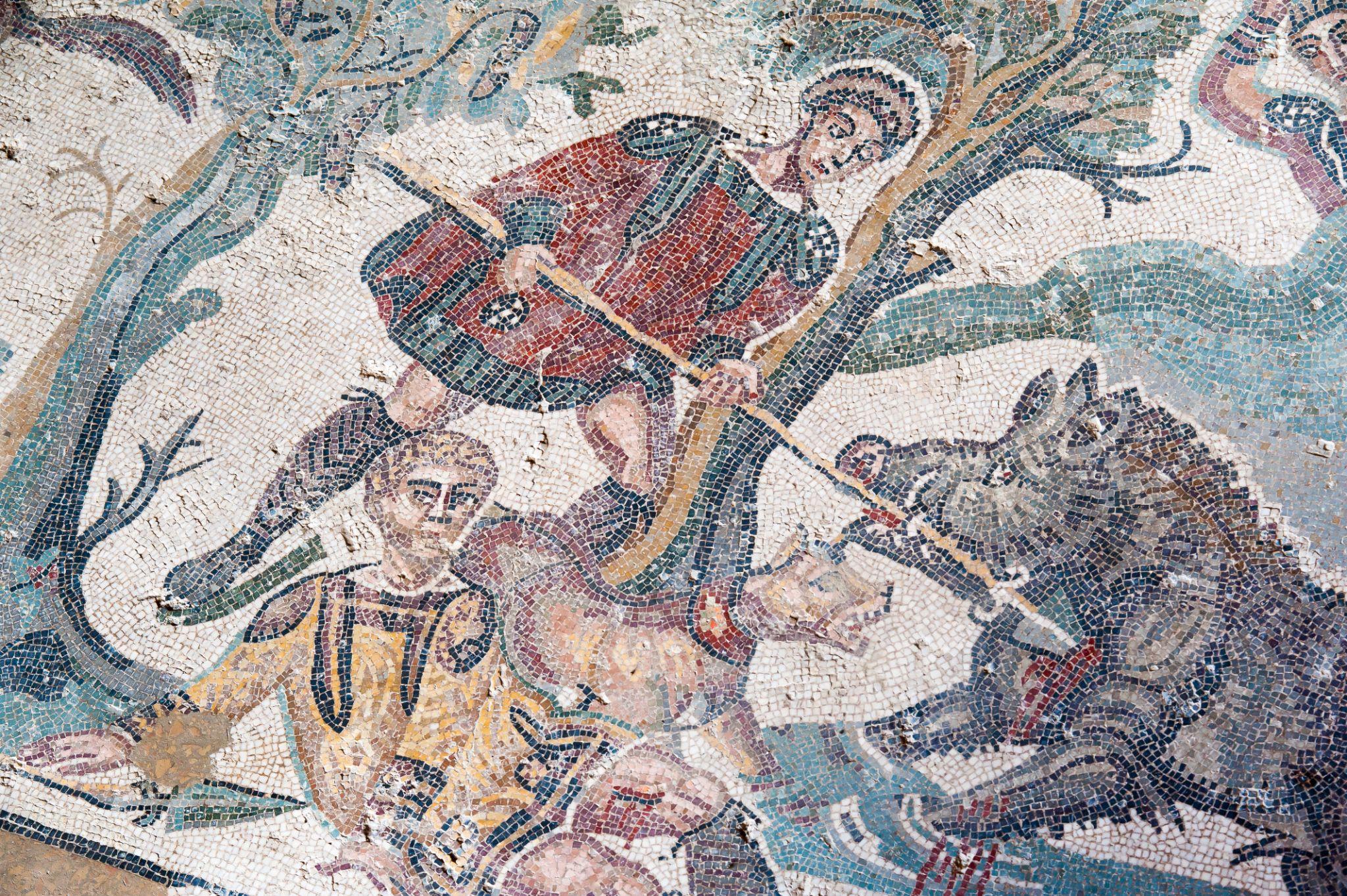 Kuva: Adobe Stock
Forum Historia 4, luku 3
6
Mosaiikki, Ostian satamakaupunki
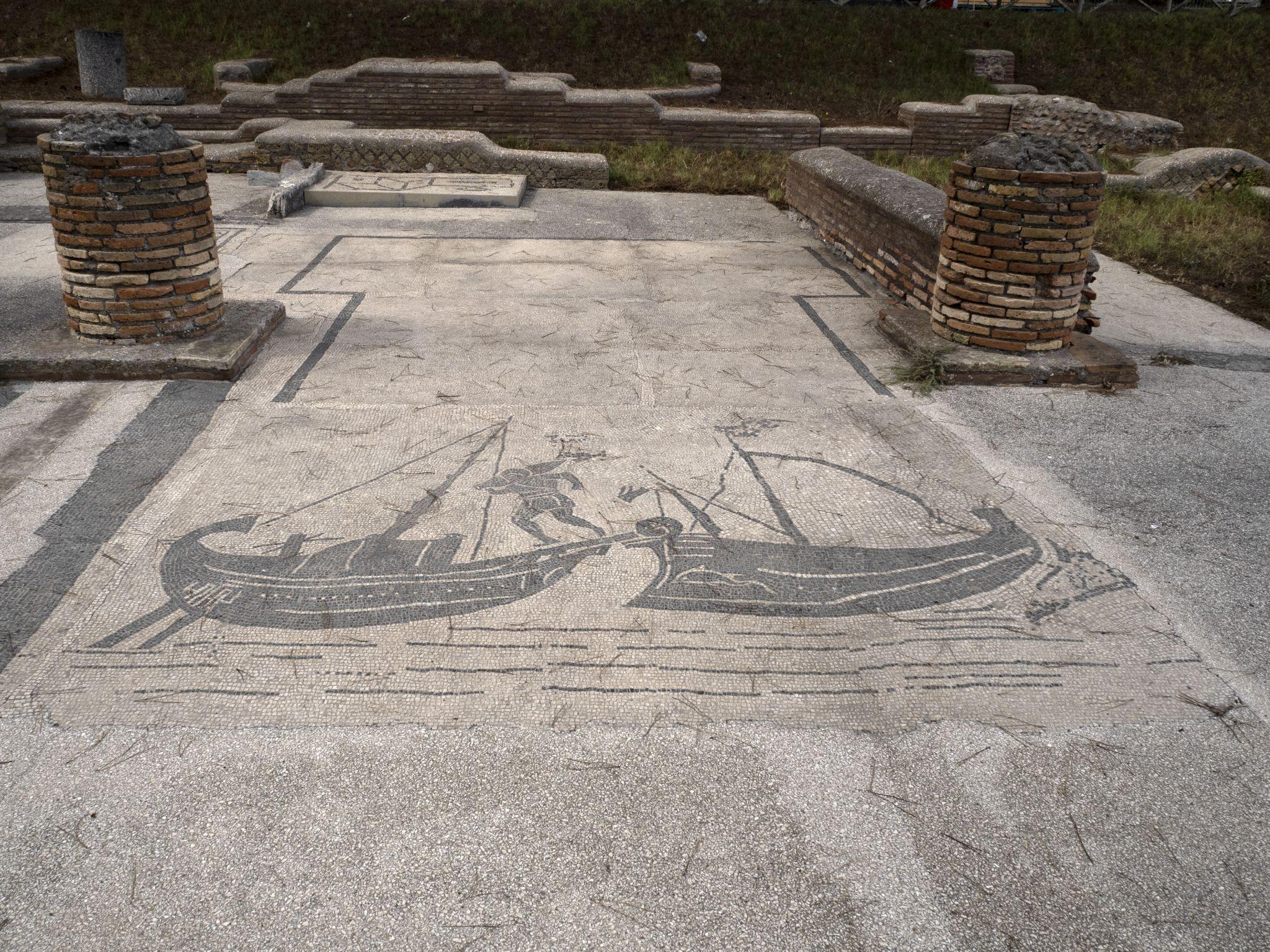 Kuva: Adobe Stock
Forum Historia 4, luku 3
7
Lattiamosaiikki, Villa Romana del Casale, Sisilia
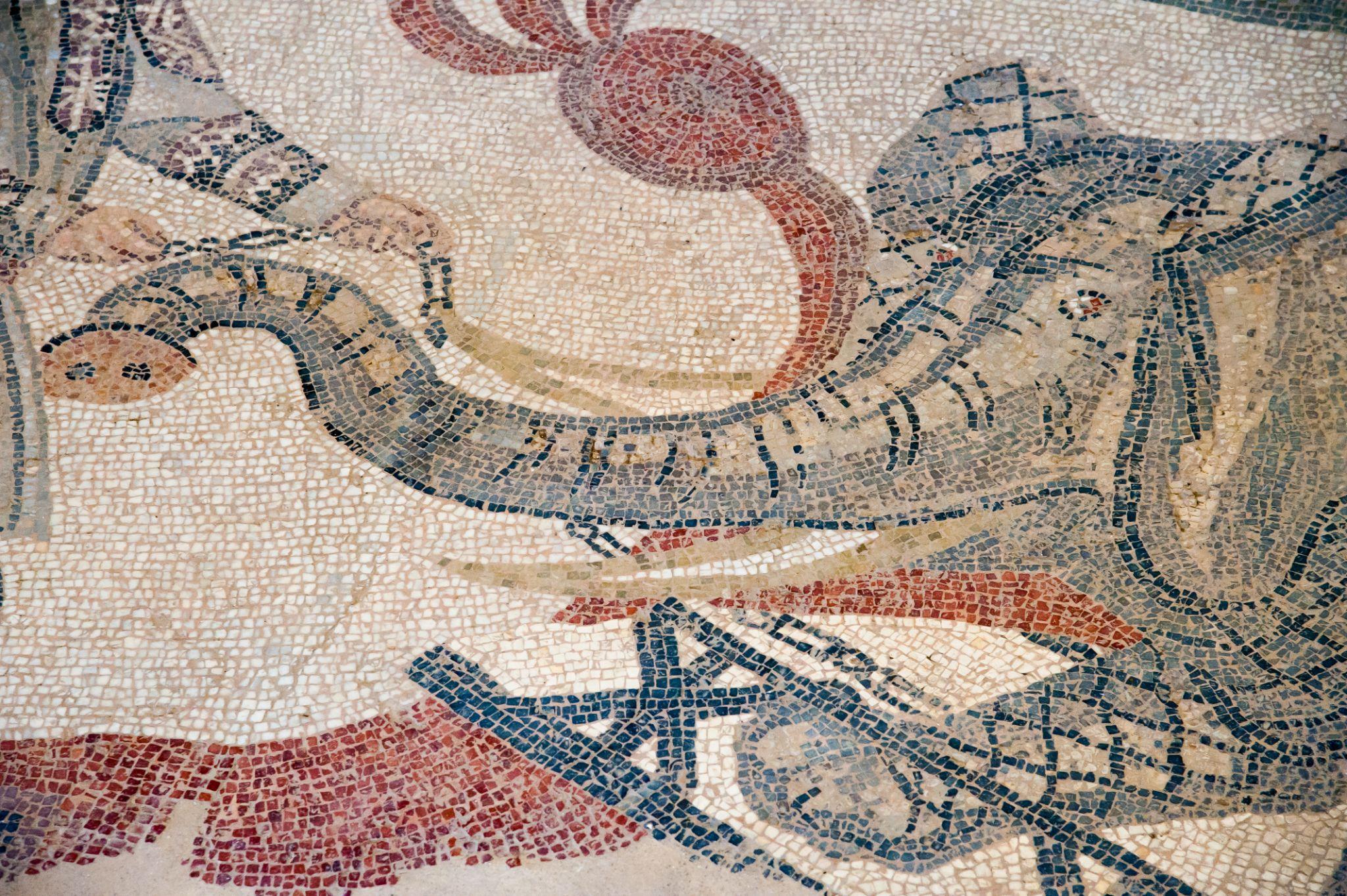 Kuva: Adobe Stock
Forum Historia 4, luku 3
8
Mosaiikki, Villa del Casale, Sisilia
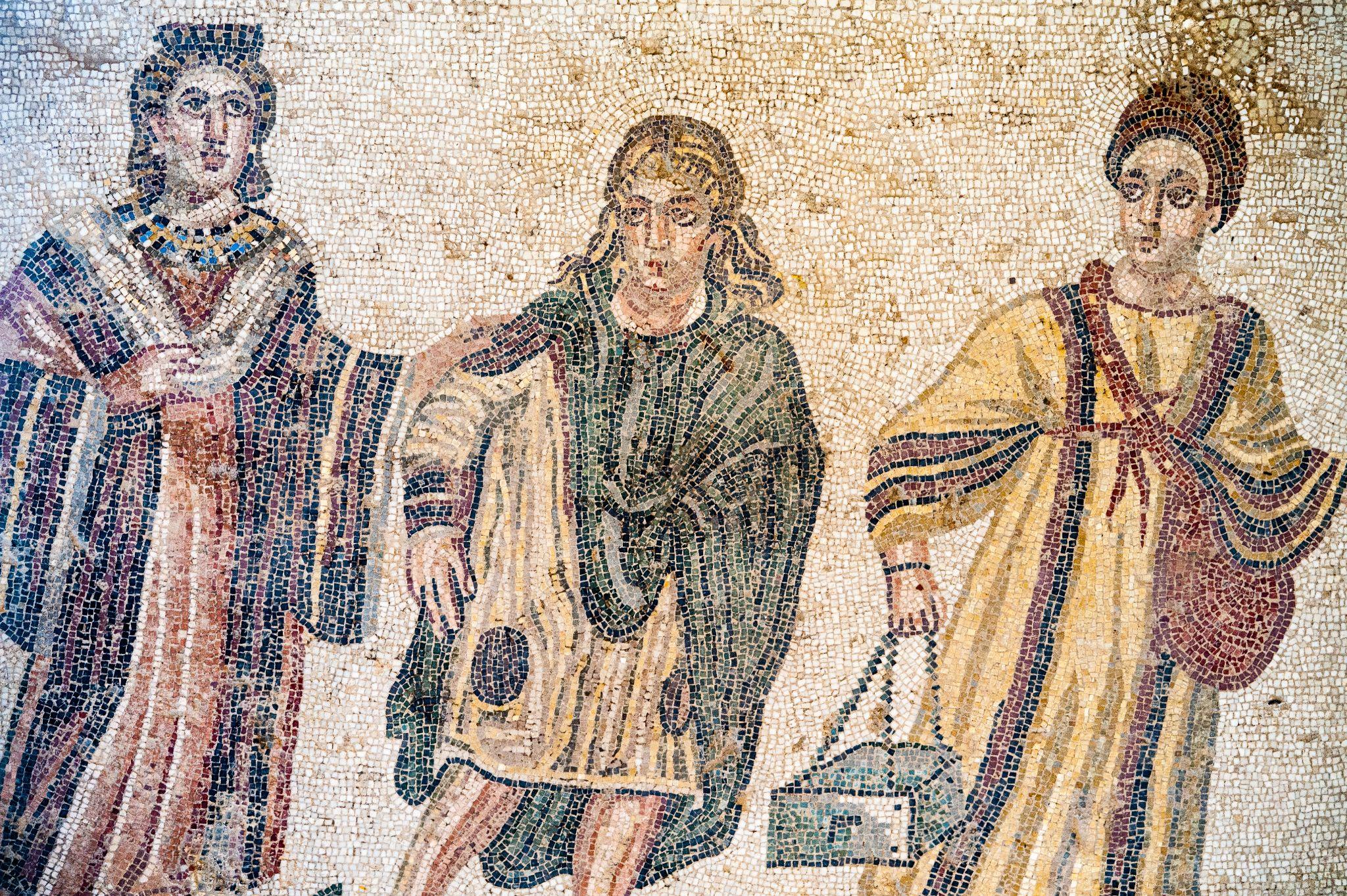 Kuva: Adobe Stock
Forum Historia 4, luku 3
9